MODEL BISNIS
OLEH : FENDY MARADITA
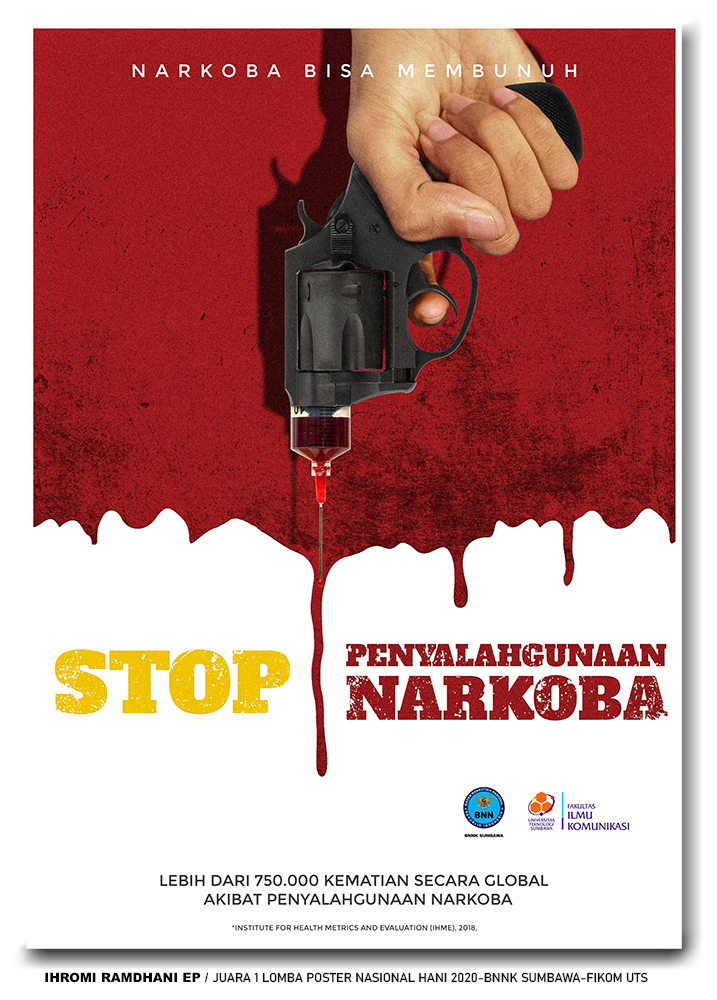